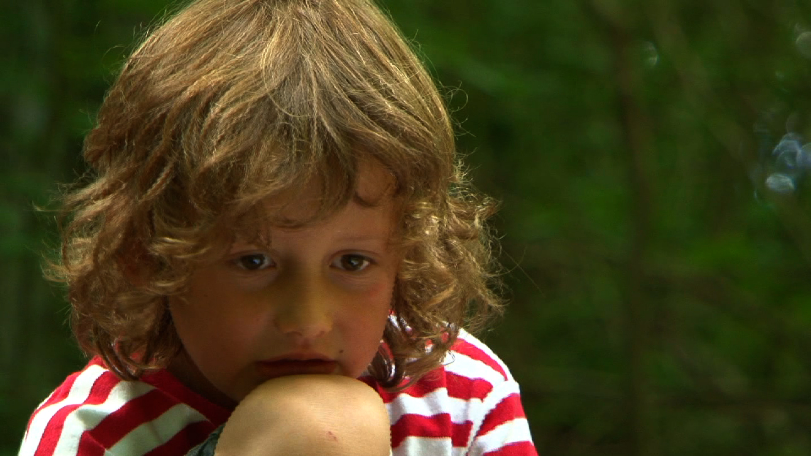 (5c) Jack’s Day
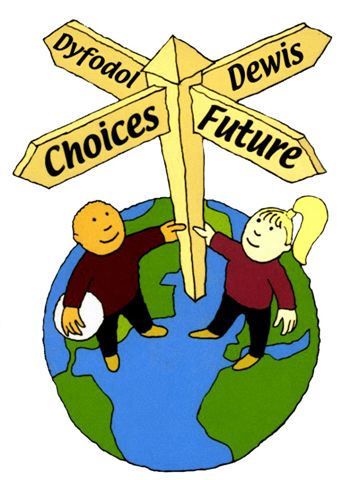 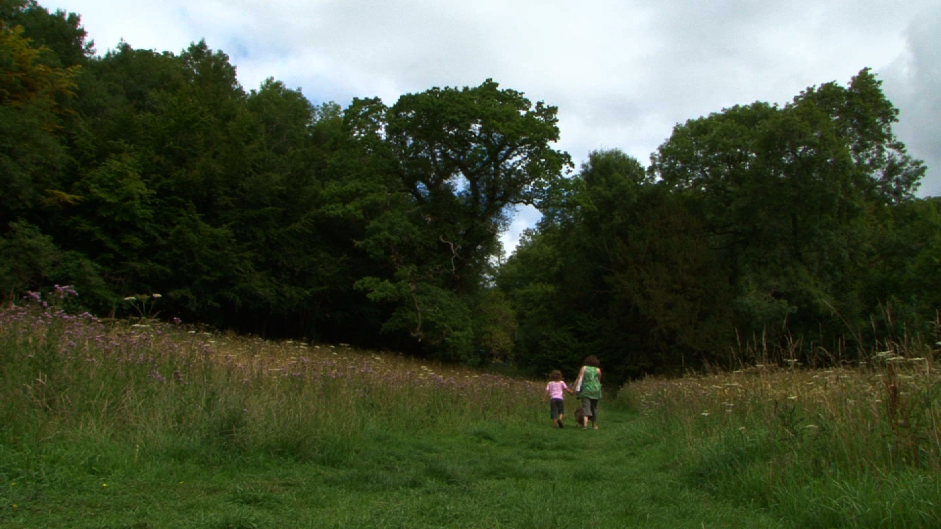 1
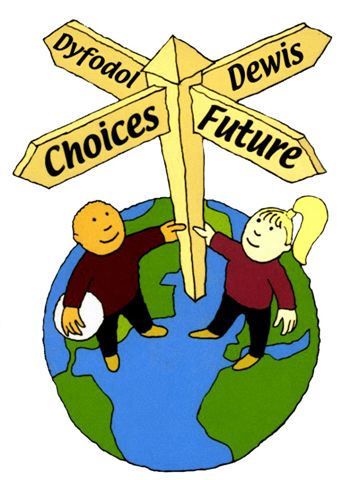 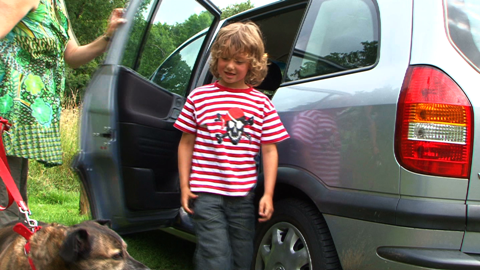 2
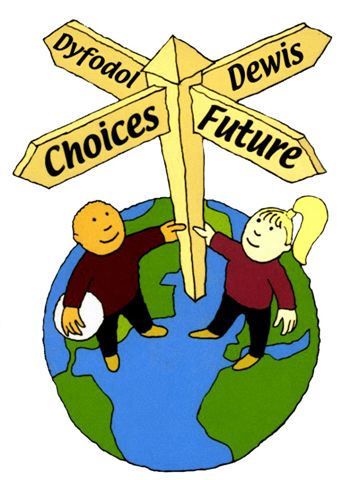 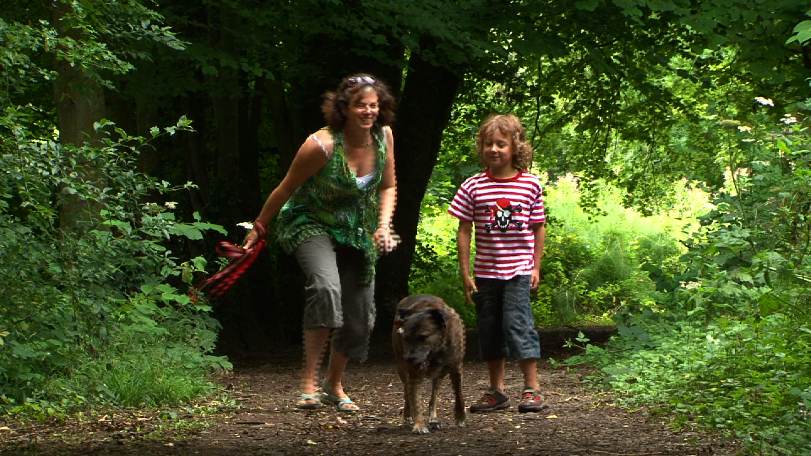 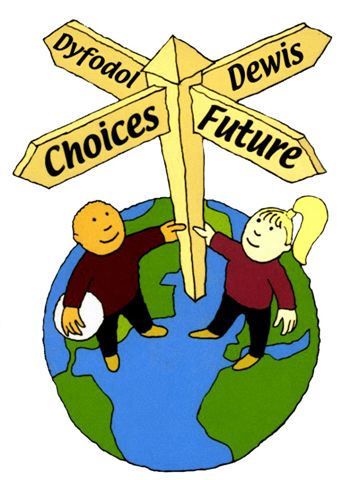 3
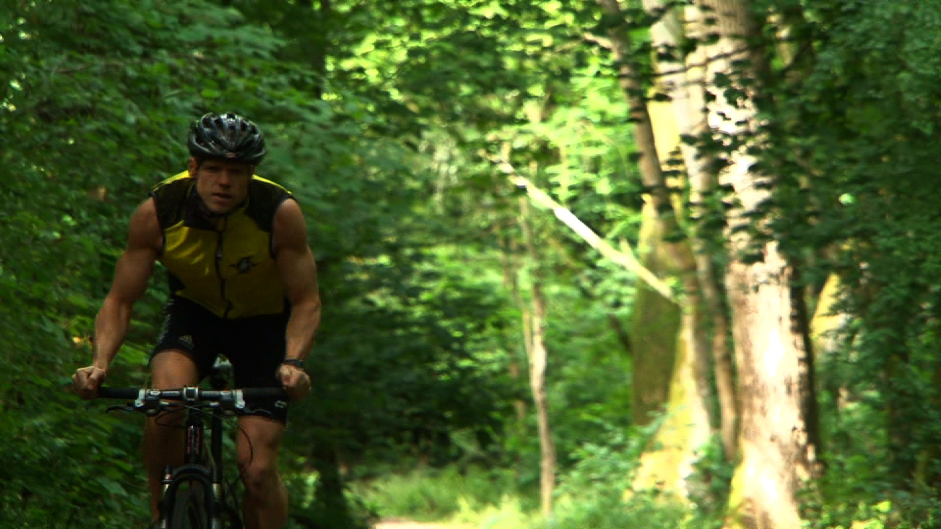 4
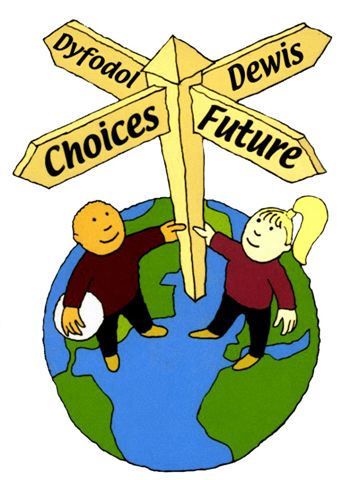 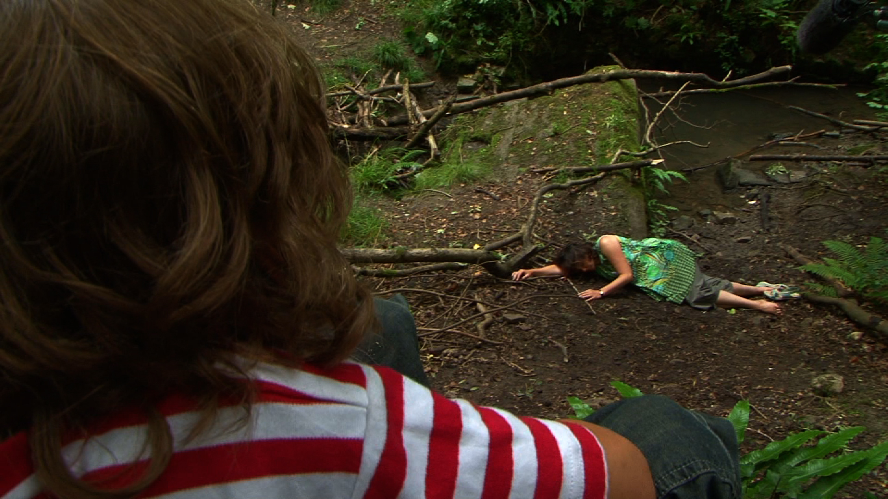 5
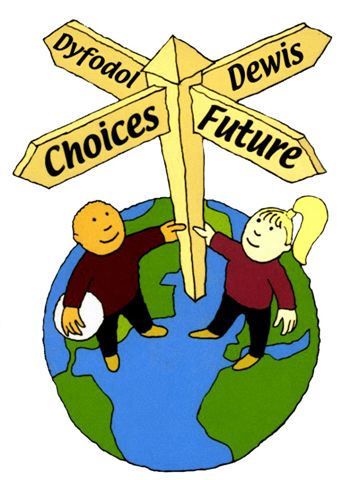 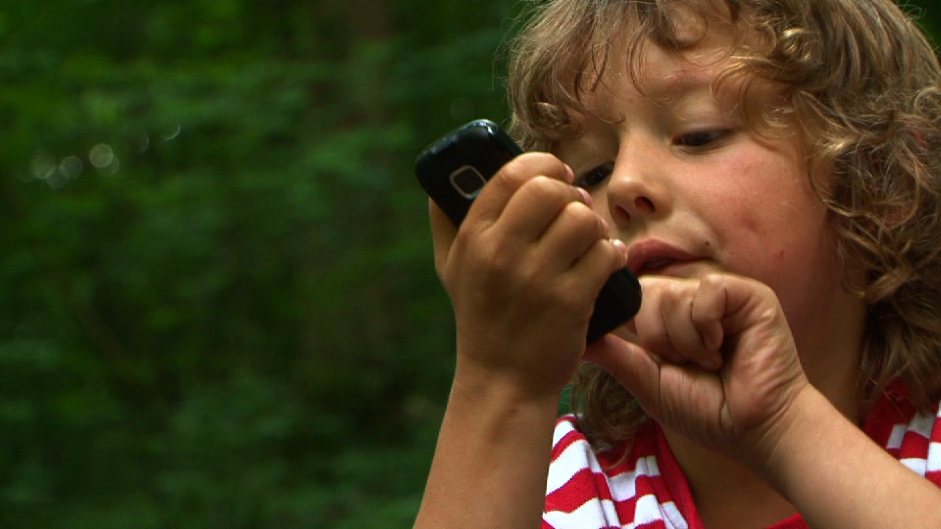 6
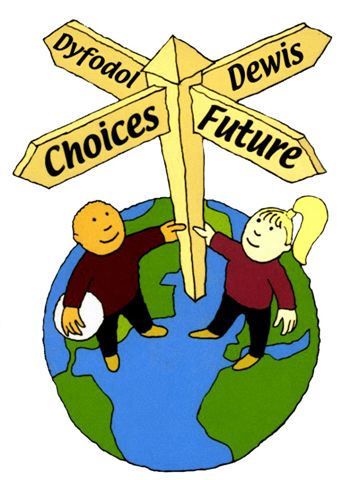 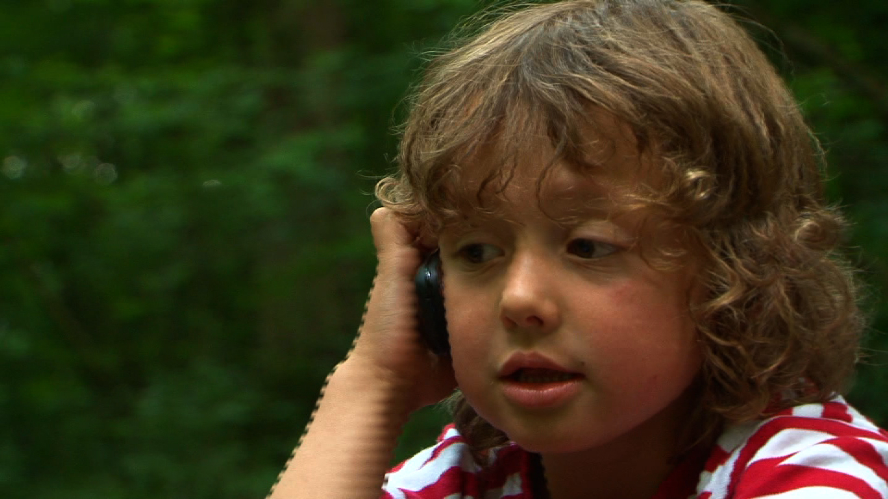 7
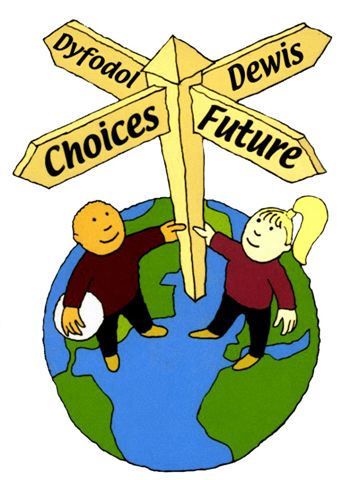 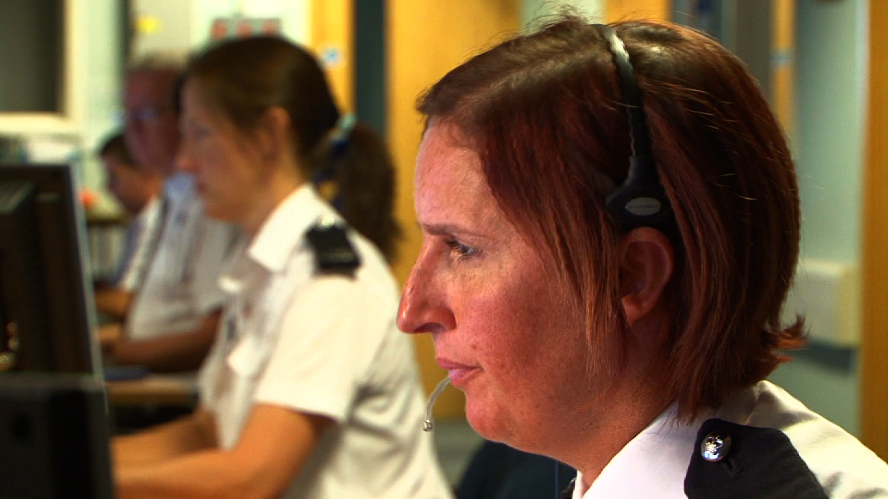 8
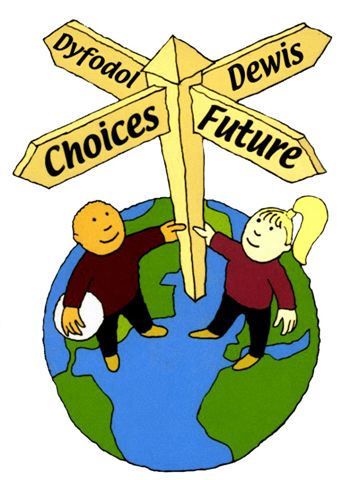 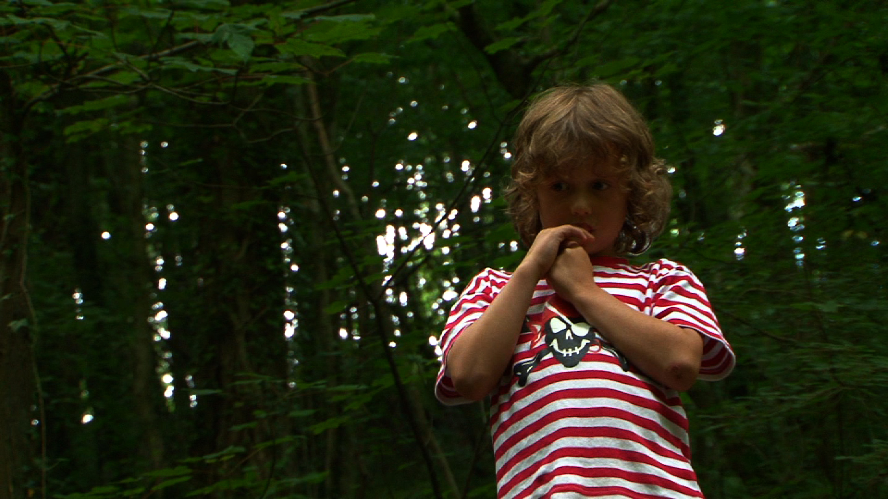 9
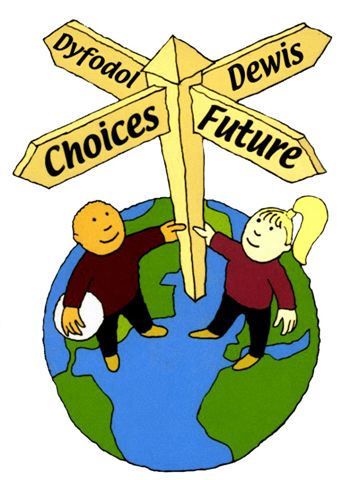 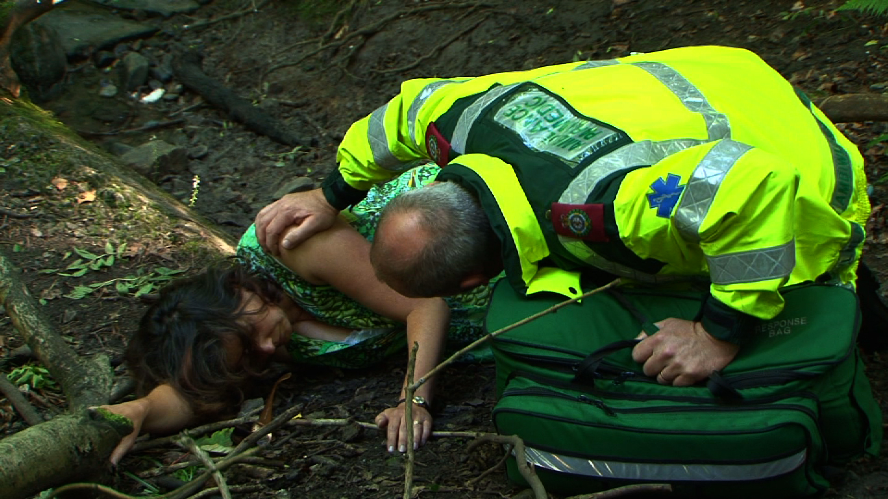 10
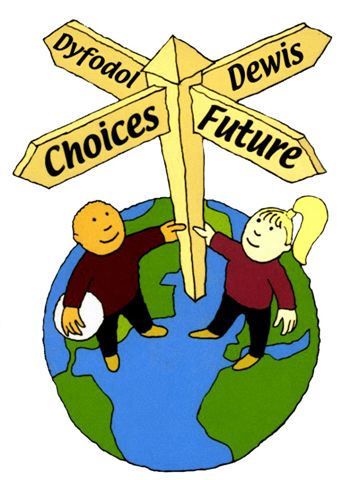 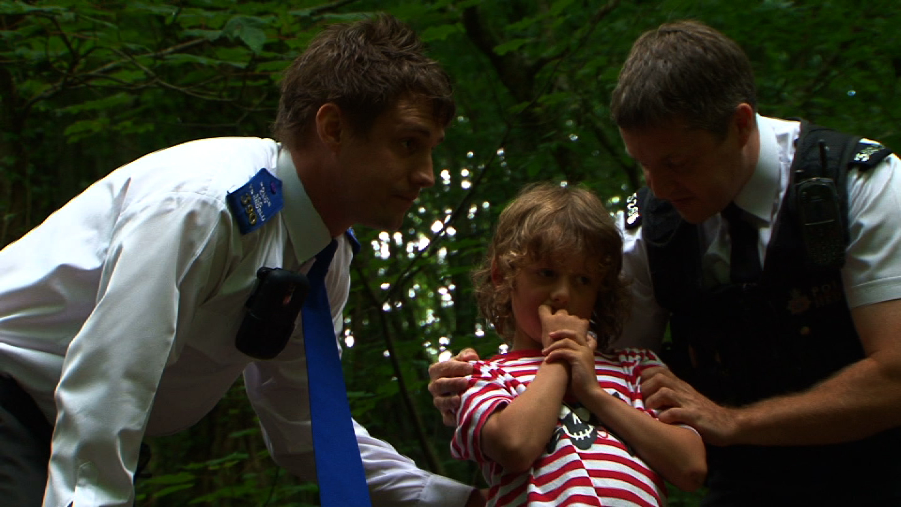 11
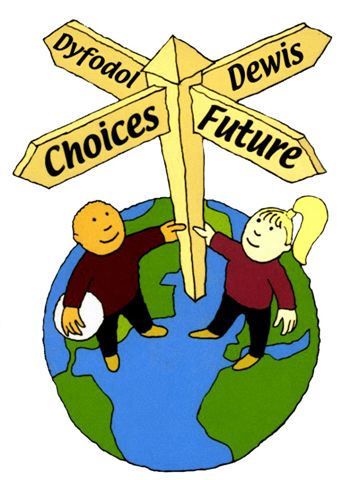 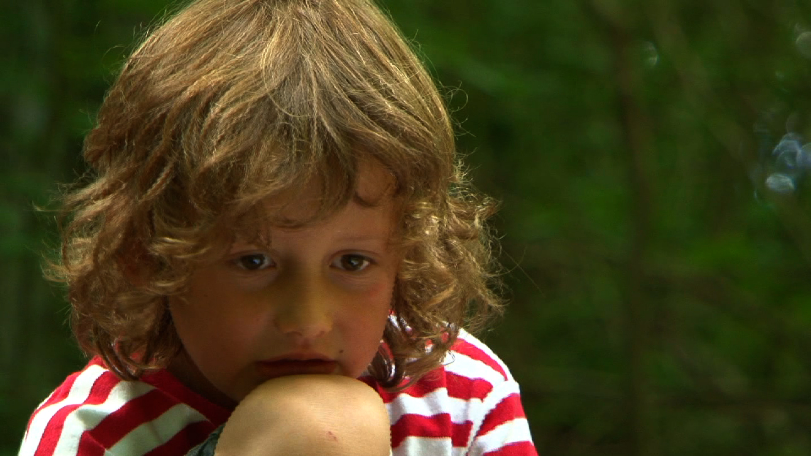 What do you think happened next?
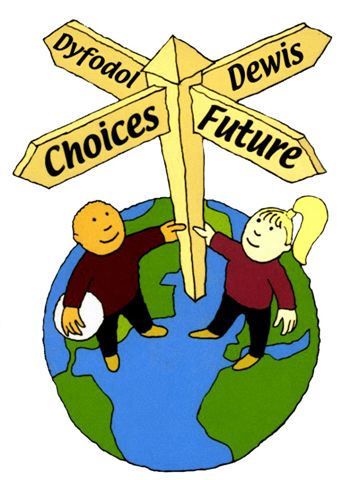